Stredná odborná škola poľnohospodárstva a služieb na vidieku
Predmestská 82, 010 01 Žilina
Manažment regionálneho 
cestovného ruchu
Študijný odbor  6324 M
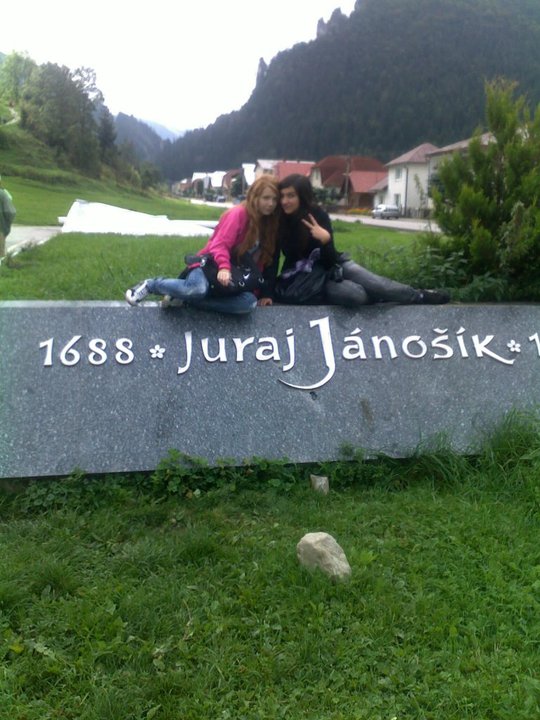 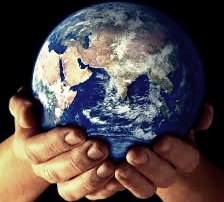 1. Základné údaje
Dĺžka štúdia: 4 roky
Odbor je určený: dievčatám aj chlapcom 
Podmienky prijatia:
úspešné ukončenie 9. ročníka ZŠ, 
zdravotná spôsobilosť
vykonanie prijímacej skúšky (slovenský jazyk, matematika)
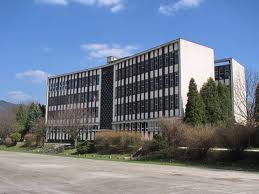 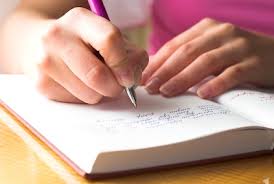 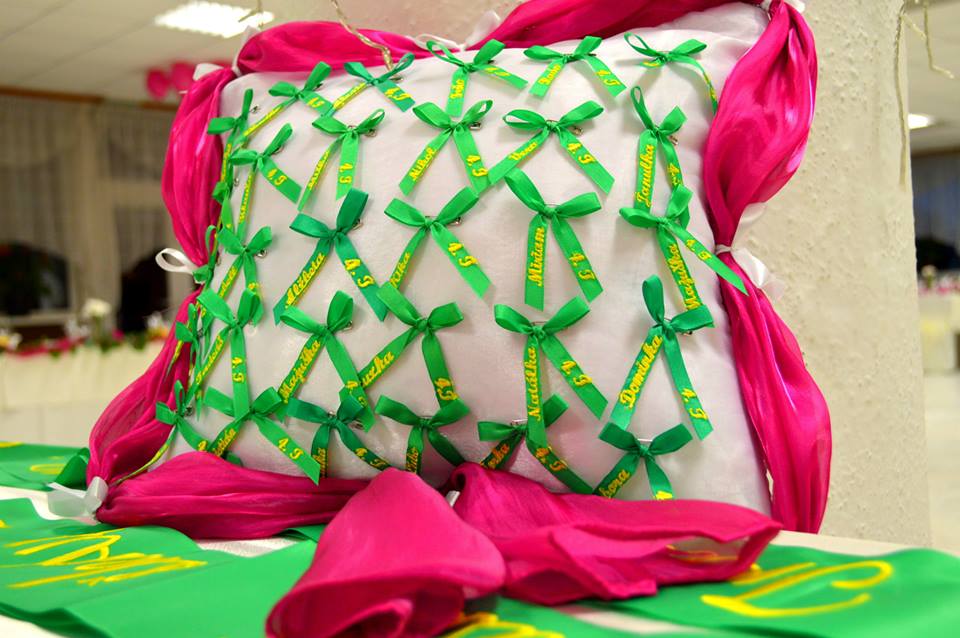 Spôsob ukončenia štúdia: maturitná skúška 
Doklad o vzdelaní: 
    maturitné vysvedčenie 
Poskytnutý stupeň vzdelania: 
    úplné stredné odborné vzdelanie; klasifikácia stupňovvzdelania podľa ISCED-3A
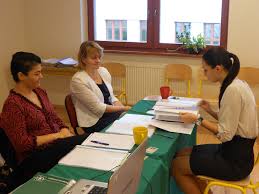 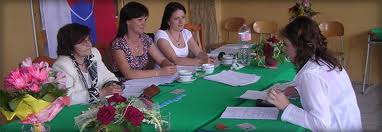 2. Pracovné uplatnenie
 absolventov:
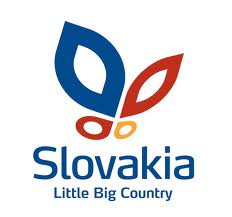 manažér strednej úrovne
v podnikoch cestovného ruchu, 
v cestovných kanceláriách a agentúrach,
v turistických informačných centrách,
v organizáciách cestovného ruchu,
v organizáciách štátnej správy a samosprávy na úseku cestovného ruchu, 
v kúpeľných, rekreačných a ubytovacích zariadeniach,
v projektových a poradenských organizáciách CR,
2. Pracovné uplatnenie
 absolventov:
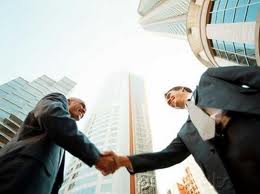 manažér strednej úrovne
   v organizáciách zabezpečujúcich    verejné služby   a regionálny rozvoj,
samostatný podnikateľ v CR,
pracovník v oblasti sprievodcovskej činnosti
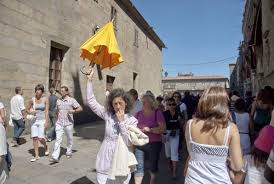 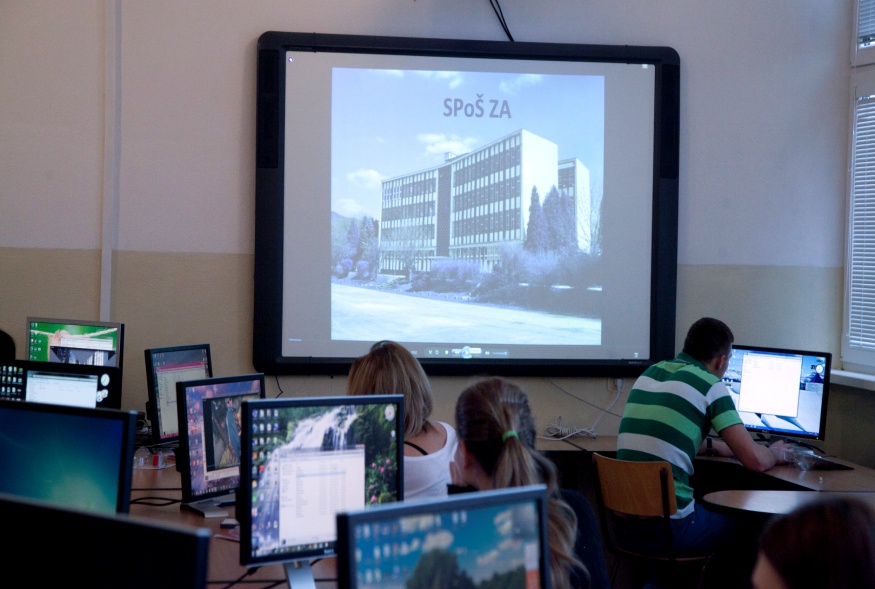 pomaturitné štúdium na našej školevyššie odborné štúdium VIDIECKA TURISTIKA
3. Možnosti ďalšieho 
vzdelávania
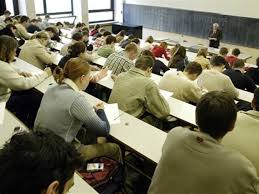 štúdium v príbuzných odboroch na VŠ
 cestovný ruch
 zahraničný obchod
 ekonomika
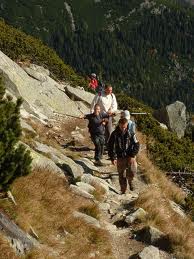 Študenti pozor! Na našej škole sa bude realizovať 
 pre žiakov 4. ročníka   študijného odboru manažment regionálneho cestovného ruchu 
 pre žiakov 3. ročníka    vyššieho odborného štúdia  vidiecka turistika 
sprievodcovský  kurz
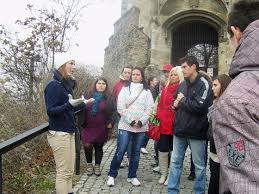 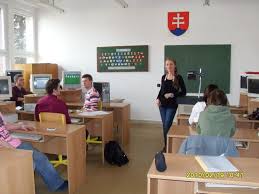 Rozsah kurzu: 60 hodín
Akreditácia  započítava  dosiahnuté odborné vzdelanie v odboroch zameraných na CR
Dĺžka kurzu:  6 dní
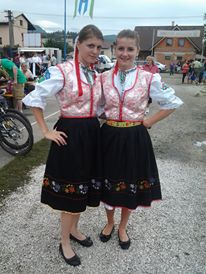 Obsah kurzu počas 6 dní:
Metodika sprievodcovskej činnosti 
Základy psychológie 
Technológia služieb CR
Marketing v CR
Geografia CR 
Prírodné a kultúrne dedičstvo Slovenska 
Dejiny kultúry  
Základy prvej pomoci 
Odborná exkurzia – 1 deň !!!
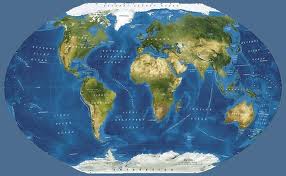 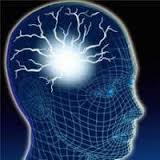 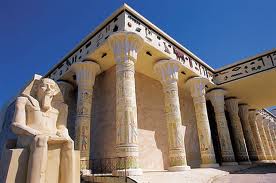 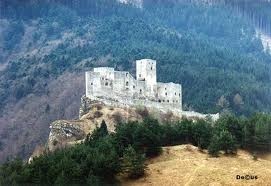 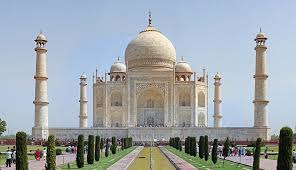 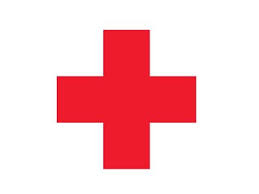 Využitie osvedčenia
 sprievodcu v praxi
Súčasťou je aj certifikát o absolvovaní kurzu prvej pomoci   
Kvalifikácia navyše 
Práca pre cestovné kancelárie ako:
sprievodca CR
vedúci zájazdu
delegát v zaujímavých destináciách
Práca pre TIK ako miestny sprievodca
Možnosť samostatne podnikať (viazaná živnosť)
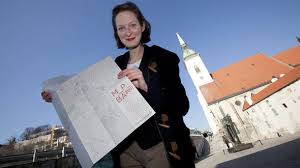 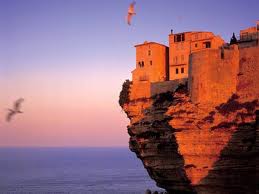 Nie je to všetko len
 o učení, „mučení“... 
Študenti ktorí navštevujú tento zaujímavý odbor majú možnosť reálne si vyskúšať, naplánovať a zrealizovať rôzne výlety, pri ktorých sa naučia čo všetko treba urobiť pre spokojnosť svojich zákazníkov.
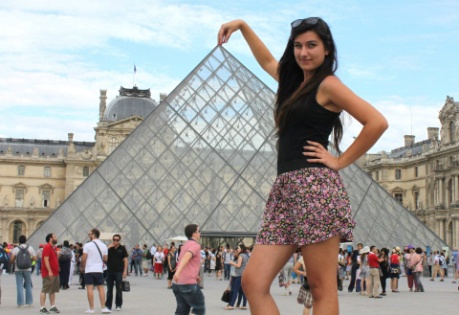 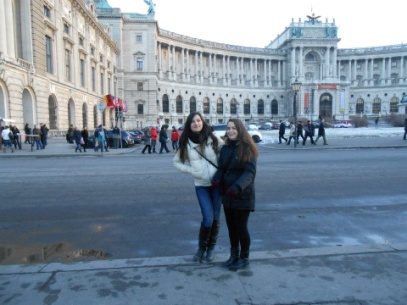 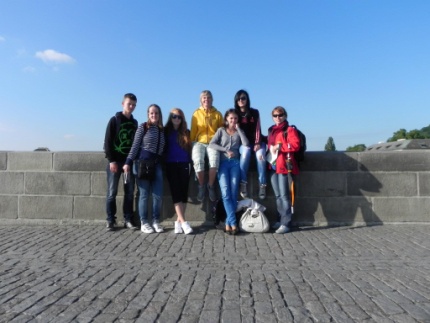 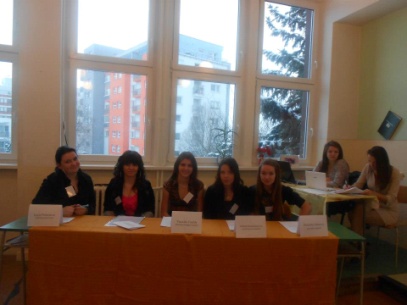 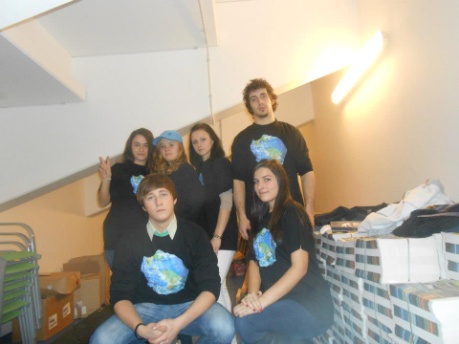 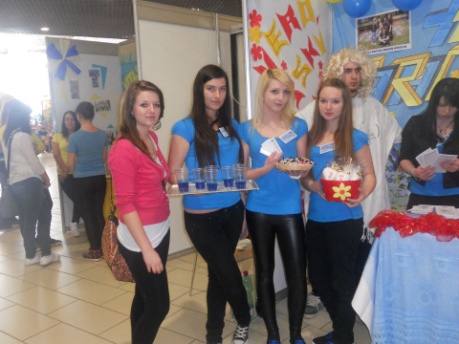 V rámci predmetu podnikanie v cestovnom ruchu si študenti vytvoria simulačné študentské spoločnosti (š.s.) v ktorých sa naučia základy podnikania. Ako vytvoriť vlastnú firmu, predať  produkt, dosiahnuť zisk, spokojnosť zákazníkov a nestratiť pri tom svoju noblesu.
Ďalším zaujímavým predmetom je PRAX: 
Individuálna prax v podnikoch poskytujúcich služby cestovného ruchu
Spoznávanie Slovenska
Spoznávanie Severopovažského regiónu
Študenti sa môžu sa zúčastniť mnohých exkurzií z ktorých si odnesú veľa krásnych, zábavných a nezabudnuteľných spomienok... 
A ...
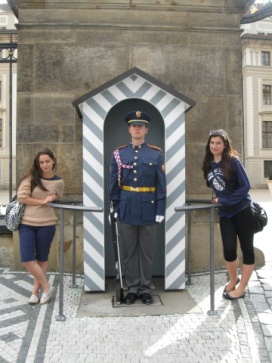 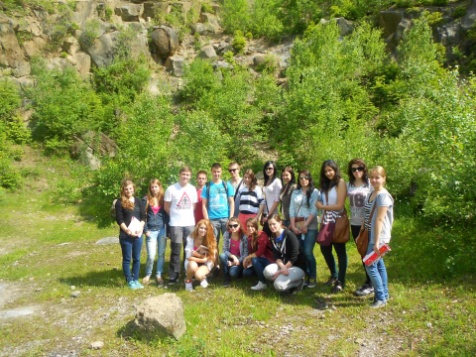 Naša škola
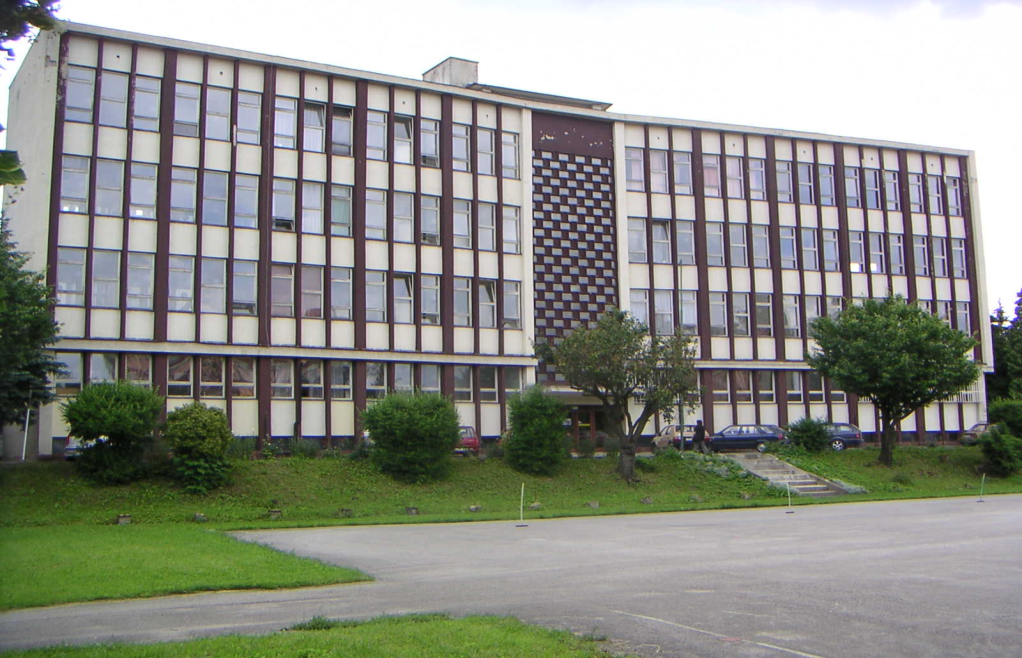 SOŠ poľnohospodárstva a služieb na vidieku
http://www.spospredza.edu.sk
Má adresu:  Predmestská 82, Žilina
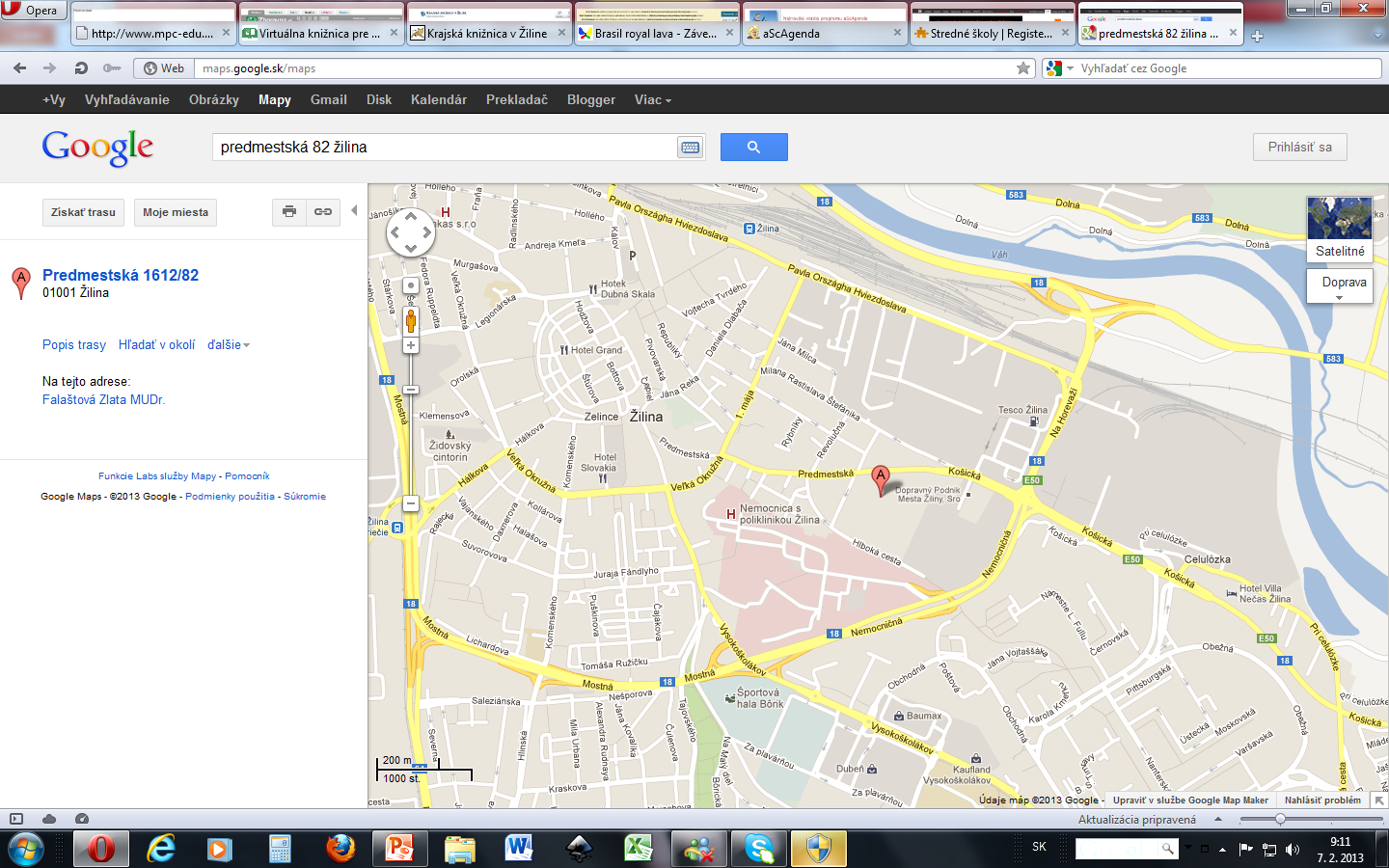 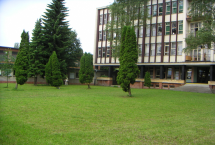